Отчет о проведении «месячника безопасности» в  МАОУ «Комсомольская СОШ»
1 сентября – открытие класса МЧС27 человек
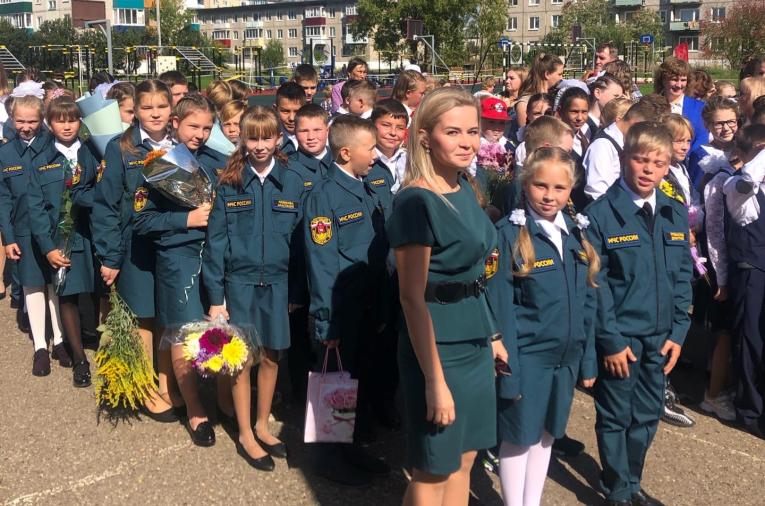 Всероссийский открытый урок ОБЖ
1 сентября в Комсомольской школе прошел Всероссийский отрытый урок по «Основам безопасности жизнедеятельности». Урок подготовили и провели учитель ОБЖ Комсомольской школы Антон Александрович Щепелин, представитель ВДПО Надежда Михайловна Архипова и Пожарный 143 ПСЧ Елтышев Антон Николаевич.
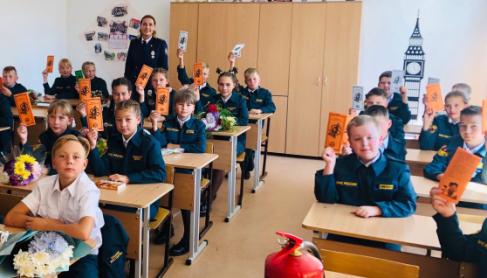 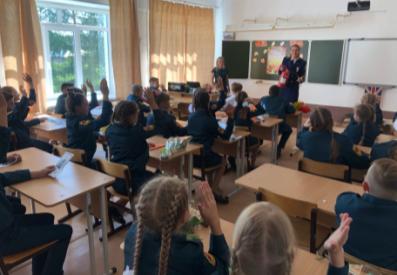 Общешкольный туристический слет 2.09.2020 
(452 ребенок, 23 педагога, родители, педагоги ЦДОД, ДЮСШ, ЦД)
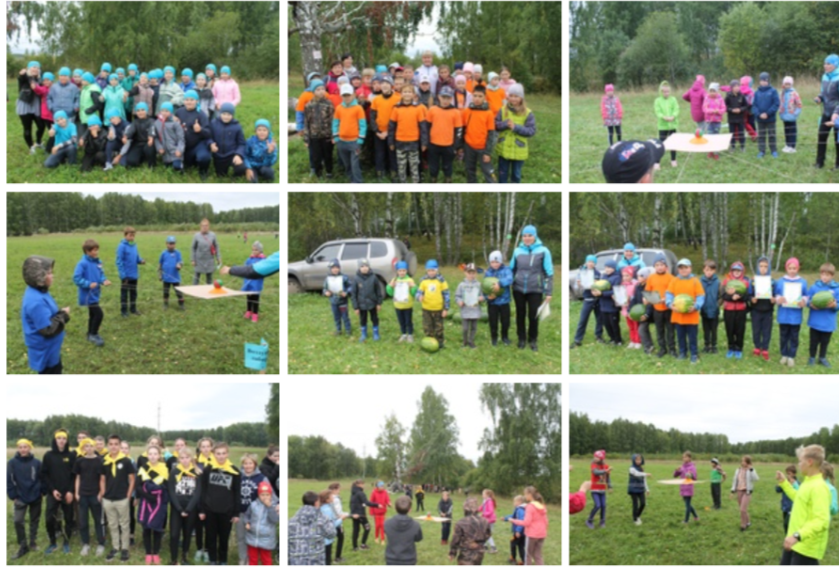 Классный час «Скажем НЕТ вредным привычкам»
17 сентября для обучающихся 8-11 классов прошел классный час,
 направленный на профилактику наркомании и употребления ПАВ.
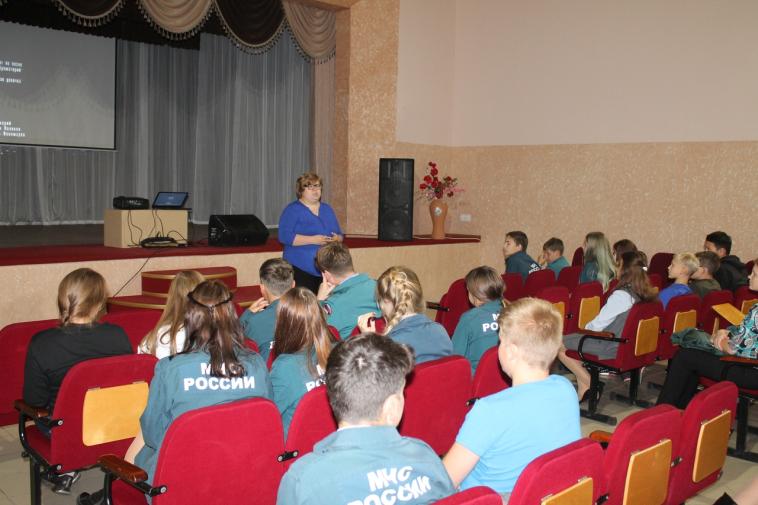 Учебная эвакуация
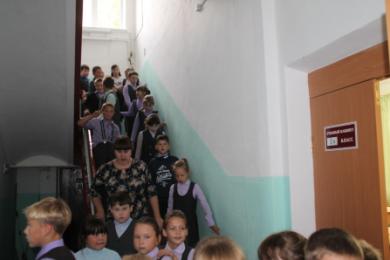 В рамках месячника безопасности прошли практические занятия с обучающимися и работниками учреждения по отработке плана эвакуации на случай возникновения пожара (452 обучающихся 34 педагога).
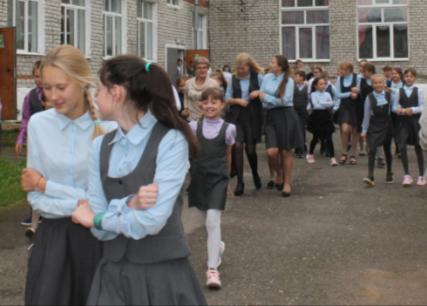 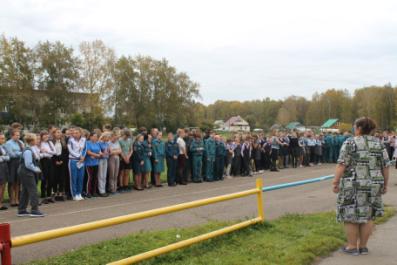 День инспектора ПДН
8 сентября в школе прошел «День инспектора ПДН». Саднова Т.В.– инспектор, в рамках ОПМ «Занятость», месячника безопасности провела индивидуально – профилактические беседы с обучающимися об ответственности за различные виды правонарушений (всего 8 человек).
Во 2-4 классах приняла участие в классных часах на тему «Мои права и обязанности) (охват 150 человек).
Посещение семьи СОП.
Минутки безопасности – 452 ребенка
Ежедневно учителями по окончании учебных занятий проводятся «Минутки безопасности».
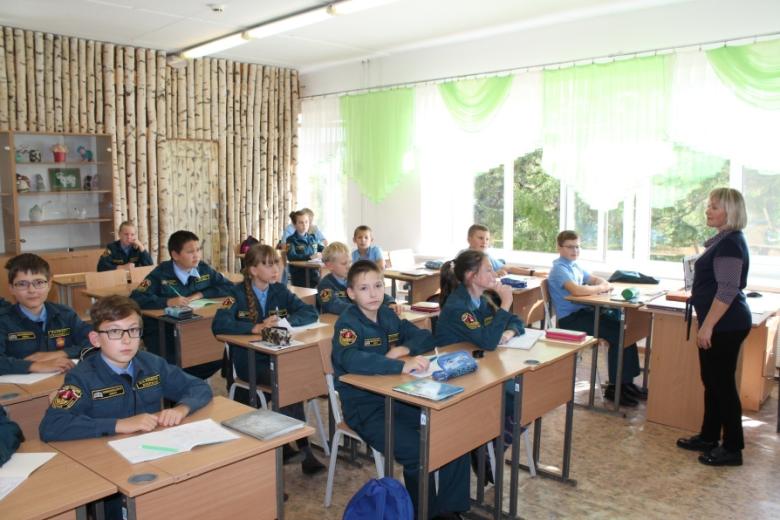 Отряд ДЮП
В целях повышения образовательного уровня детей и участия их в обеспечении пожарной безопасности, проведения противопожарной пропаганды, содействия профессиональной ориентации детей на базе МАОУ «Комсомольская СОШ» создан и работает «Отряд юных пожарных»
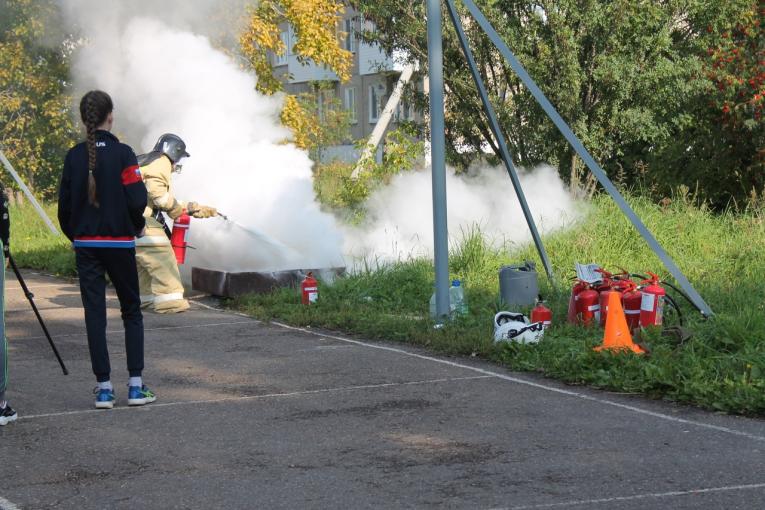 Отряд ЮИД
С целью воспитания у учащихся  гражданственности, высокой общей культуры, коллективизма, профессиональной ориентации, широкого привлечения их к организации пропаганды безопасного поведения на дорогах среди детей младшего и среднего возраста создан «Отряд юных инспекторов дорожного движения.
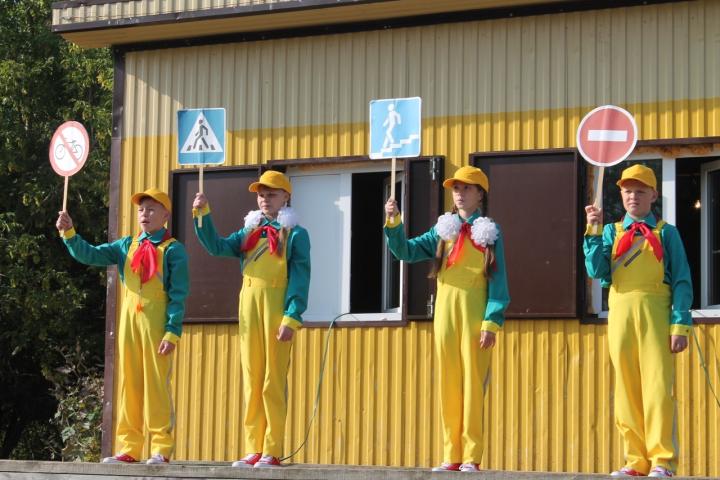 Социально – психологическое тестирование
В соответствии с приказом Министерства образования и науки пермского края 31.08.2020 №26-01-06-287 
«О проведении социально – психологического тестирования обучающихся в общеобразовательных организациях  и профессиональных образовательных организациях, а также  образовательных организаций высшего образования, расположенных на территории Пермского края, в 2020-2021 учебном году, с целью раннее выявление лиц, склонных к не медицинскому употреблению наркотических средств и психотропных веществ с 12-14 октября пройдет добровольное тестирование обучающиеся 7-11 классов. Всего в анкетировании примет участие 94 человека.
Индивидуальные маршруты
Обучающиеся 1-11 классов (452 человека) составили Маршрутный лист «Моя дорога от школы до дома», на котором отметили опасные места, требующие особого внимания, и вклеили их в дневник.
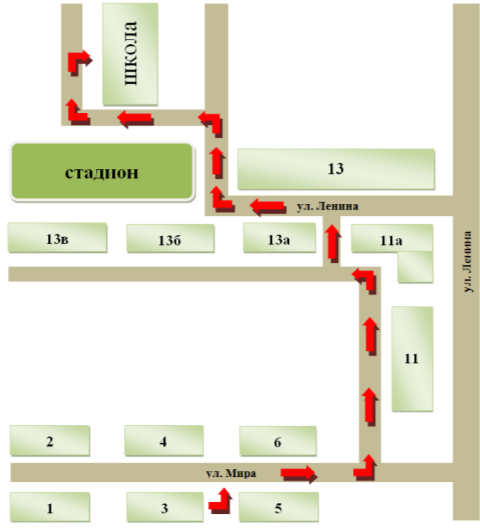 Схема безопасного маршрута
обучающегося 6а класса
Грачева Никиты
Ведение журнала инструктажей по ТБ
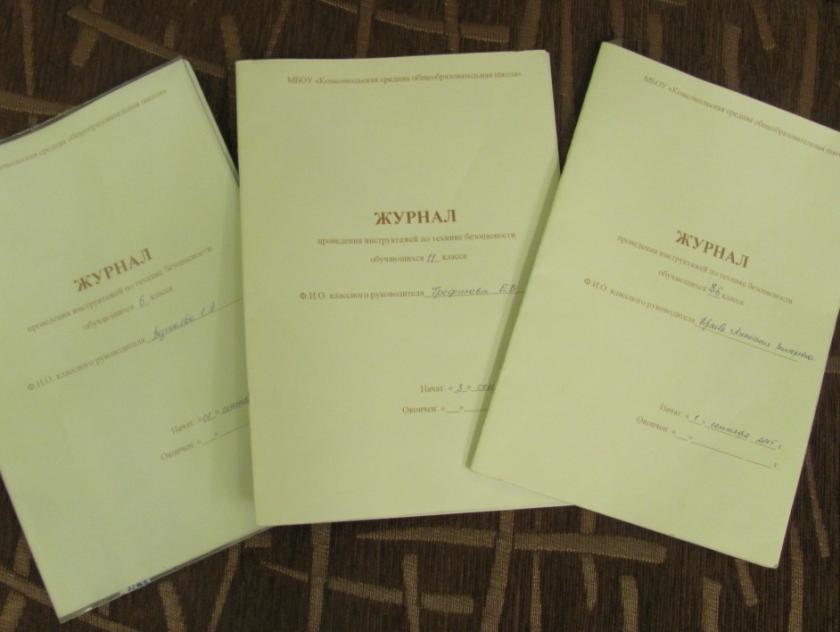 Уголок антинаркотической направленности
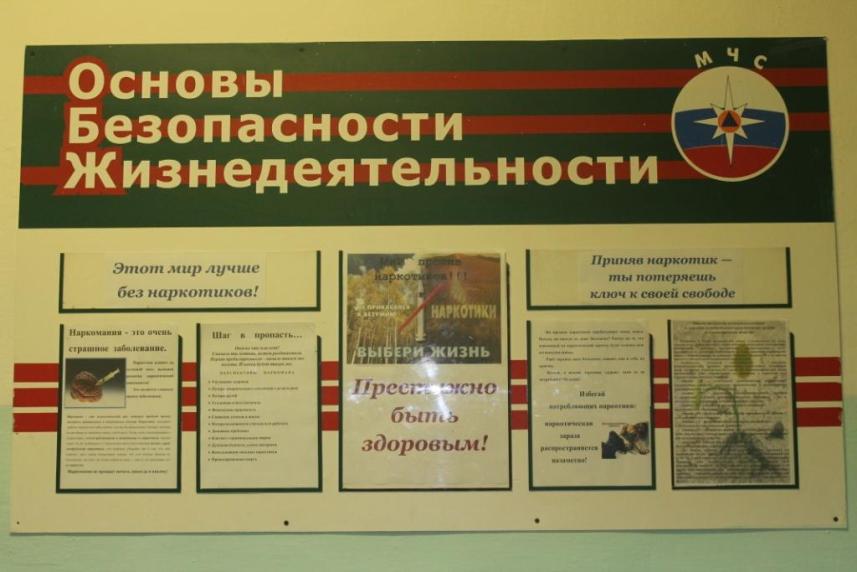 Уголок пожарной безопасности
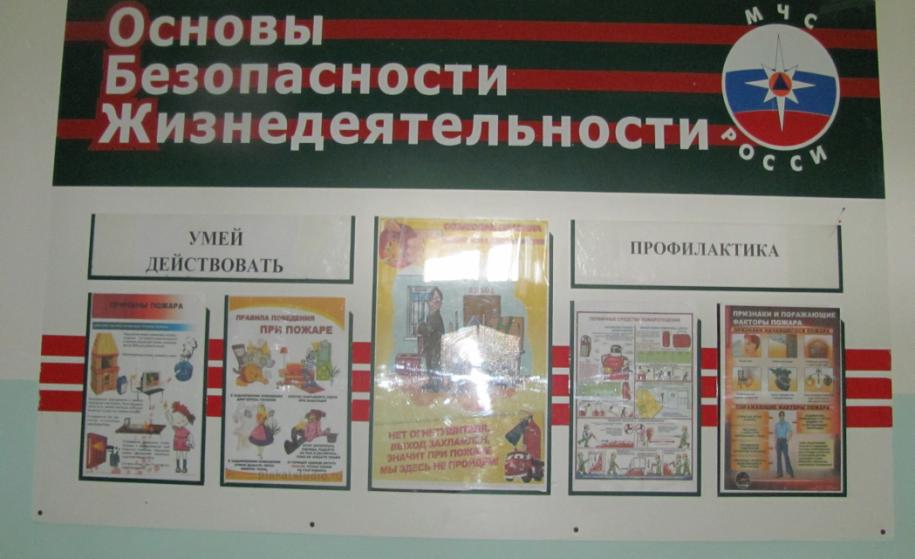 Уголок ПДД
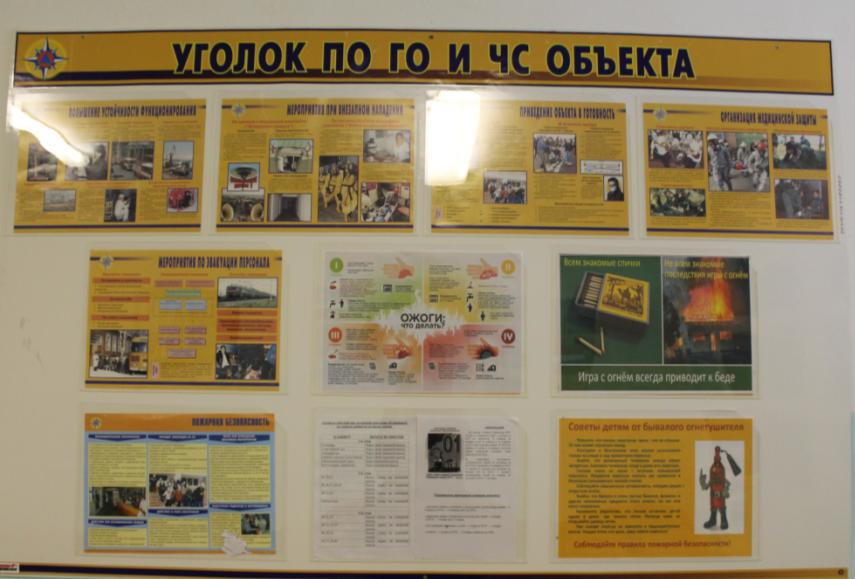